2. Karierní poradenství
Hollandová teória voľby povolania
1
Čo je kariérne poradenstvo?
„Spektrum činností, které umožňují občanům všech věkových kategorií a v každém okamžiku svého života identifikovat své možnosti, dovednosti a zájmy, dělat smysluplná vzdělávací a profesní rozhodnutí a řídit svou individuální dráhu v oblasti vzdělávání, práce a v dalších situacích, v nichž jsou tyto možnosti a dovednosti získávány a/nebo používány.“ (ELGPN, 2015)
Definujte zápatí - název prezentace / pracoviště
2
Čo je potrebné zvážiť?
Intelektové predpoklady
Schopnosti a dovednosti
Osobnostné a voľné vlastnosti 
Záujmy a hodnoty
Komunikačné a sociálne dovednosti
*Prospech
Možnosti na trhu práce
3
Kariérne poradenstvo u psychológa
Rozhovory
Diagnostika
Intelektové schopnosti
Osobnostné predpoklady
Záujmové dotazníky
4
Hollandová teória voľby povolania
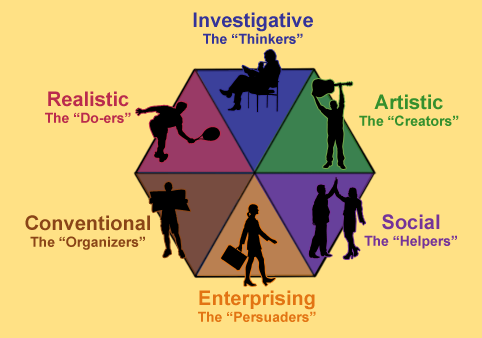 5
[Speaker Notes: 6 typov osobnosti, 6 typov prostredia
Určitý typ osobnosti zapadá do určitého typu pracovného prostredia,
Ľudia hľadajú prostredie v ktorom mozu uplatnit svoje schopnosti a hodnoty 
Doležitá je interakcia medzi osobnosťou a prostrredím – ak zdieľam hodnoty a činnosti s ľuďmi okolo seba, cítim sa dobre
Hexagon – vzťahy medzi osobnosťami a prostrediami]
Definujte zápatí - název prezentace / pracoviště
6
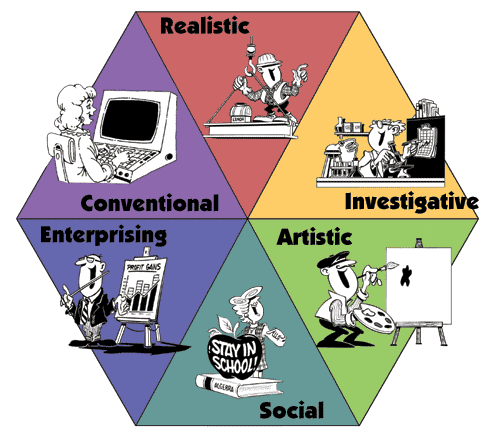 Definujte zápatí - název prezentace / pracoviště
7
Dotazník voľby povolania
8
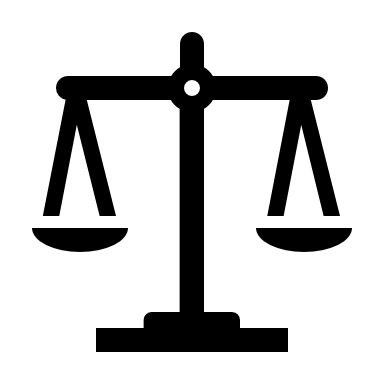 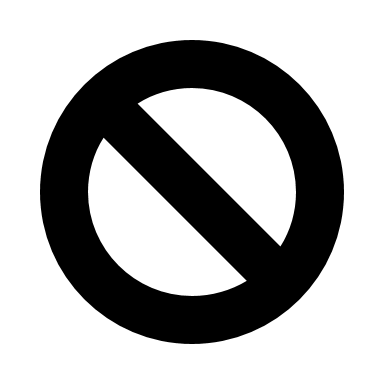 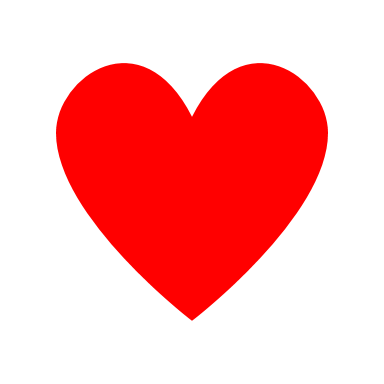 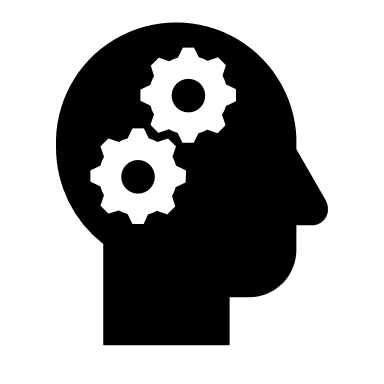 9
Remeselnicky – technická osobnosť a pracovné prostredie
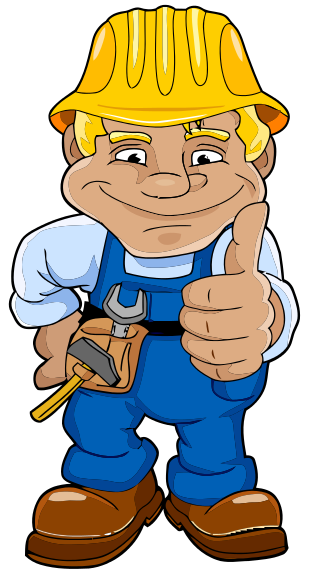 - zvieratká, mašiny a nástroje
- Sociálne aktivity – učenie, radenie, informovanie 
- veci, ktorých sa môžete dotknúť – produkty, rastliny, budovy
- praktický, mechanistický a realistický
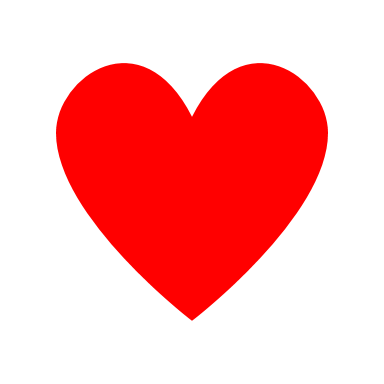 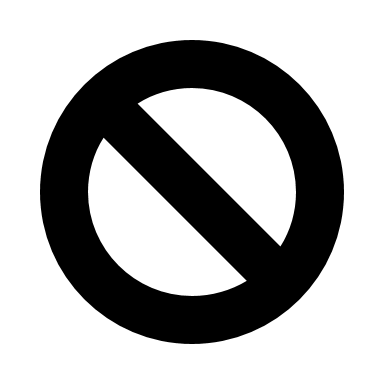 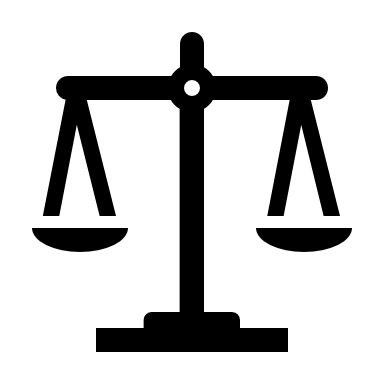 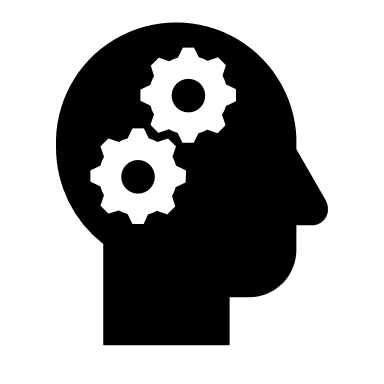 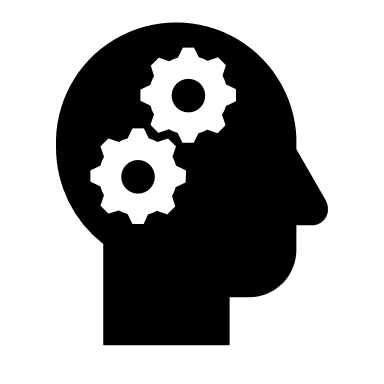 Hasič, konstruktér, mechanik, elektrikář, řemeslník, výrobce nábytku, farmář…
10
Vedecko-výskumná osobnosť a pracovné prostredie
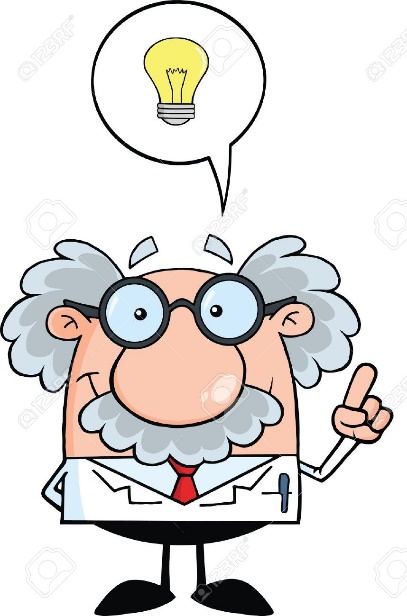 Štúdium, riešenie problémov

Predávanie, presvedčovanie ľudí, vedenie ľudí

Výskum a veda


Precízny, vedecký, intelektuálny
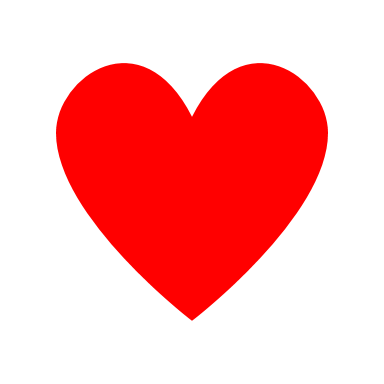 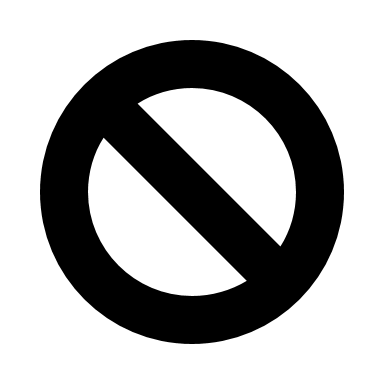 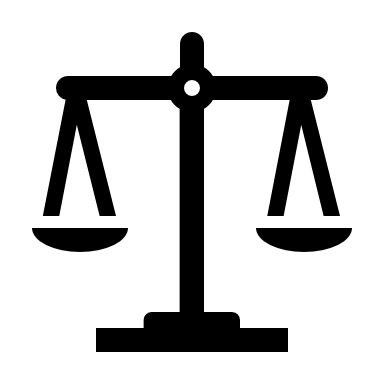 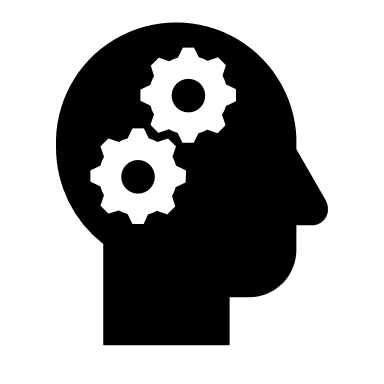 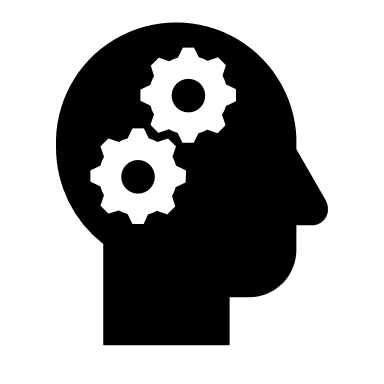 Biológ, vedec, programátor, zubár, matematik, inžinier
11
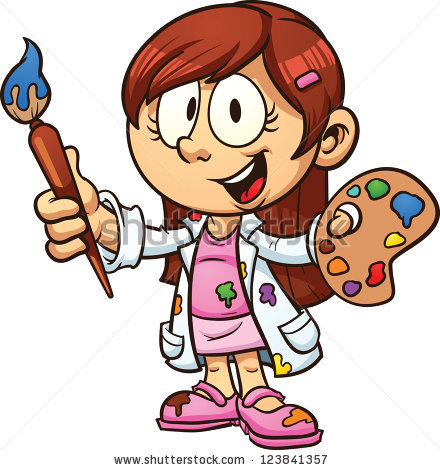 Umelecká osobnosť a pracovné prostredie
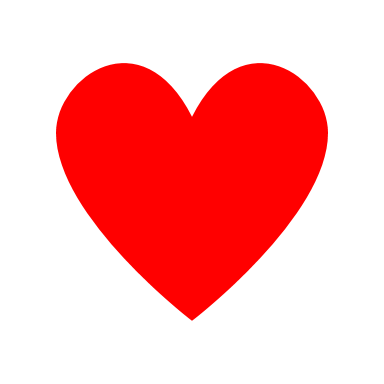 Umenie, dráma, zručnosti, tancovanie, hudba, písanie

Kontrolované a opakované činnosti

Drama, hudba, umenie

Originálni, nezávislí, expresívni
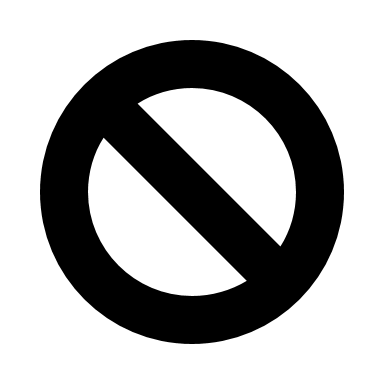 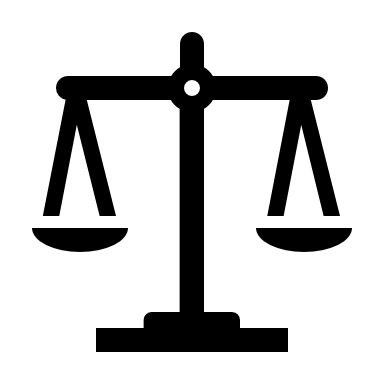 Herec, učiteľ hudby, knižný editor, zabávač, tanečník, návrhár, scénarista
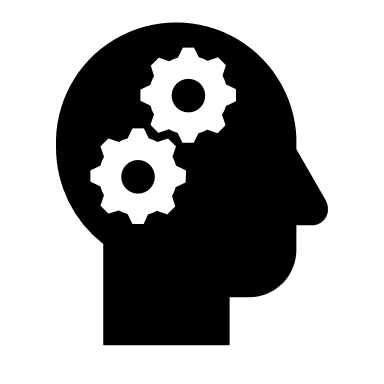 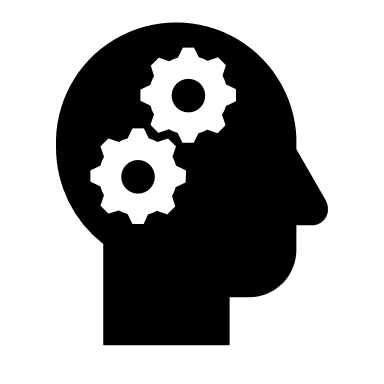 12
Sociálna osobnosť a pracovné prostredie
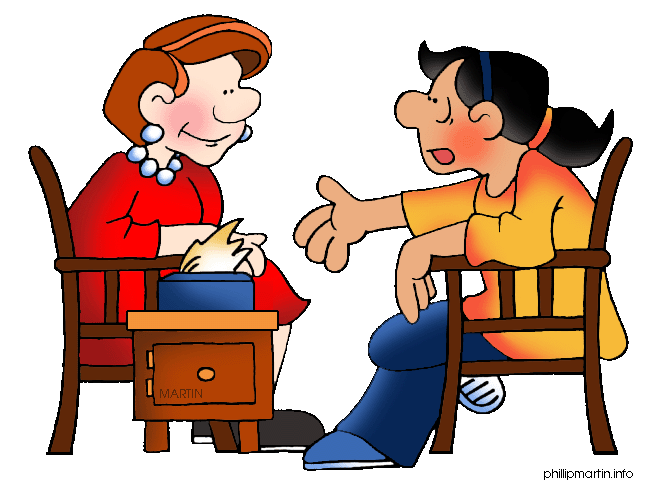 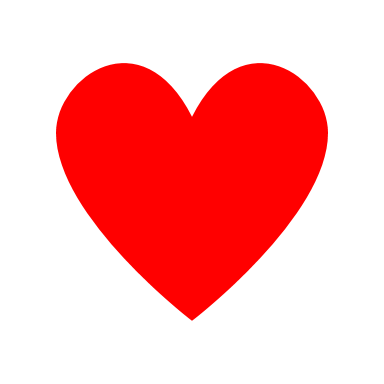 Pomoc ľuďom – učenie, poradenstvo, starostlivosť, podávanie informácií 
Používanie ťažkých strojov a náradia, práca so zvieratami

Pomoc ľuďom a riešenie sociálnych problémov
Nápomocní, priateľskí, dôveryhodní
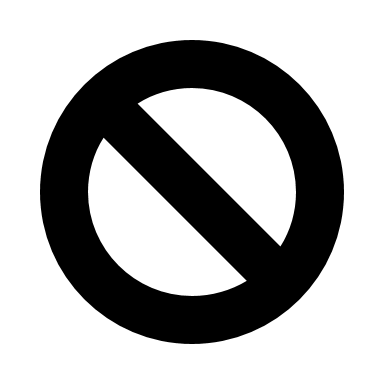 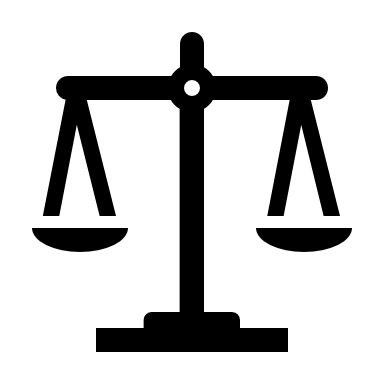 Trenéri, poradci, knihovník, sestřička, sociálny pracovník, učiteľ
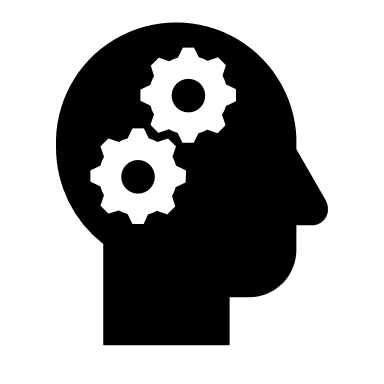 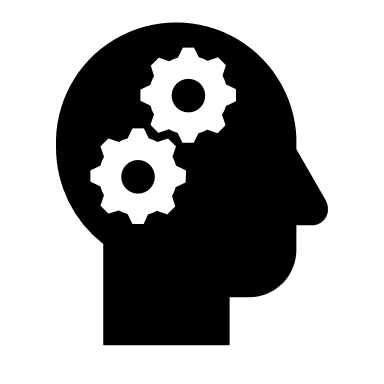 13
Vedúci a predávajúci
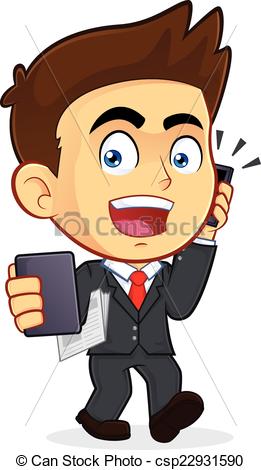 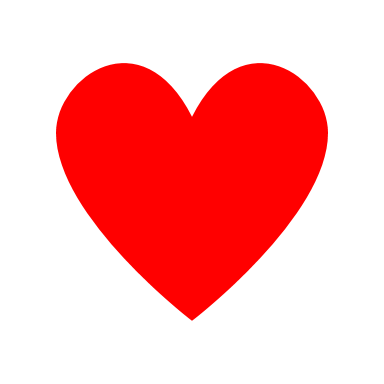 Presvedčovanie ľudí, predávanie vecí a myšlienok
Aktivity, ktoré vyžadujú podrobné sledovanie a analytické myslenie

Úspech v politike v leadershipe alebo v biznise

Energetický, ambiciózny a sociálny
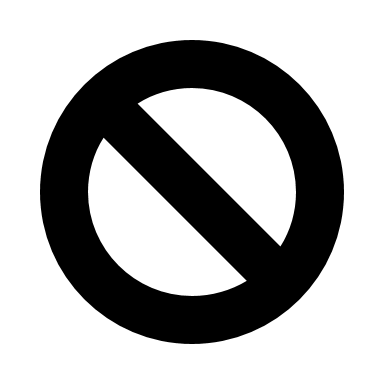 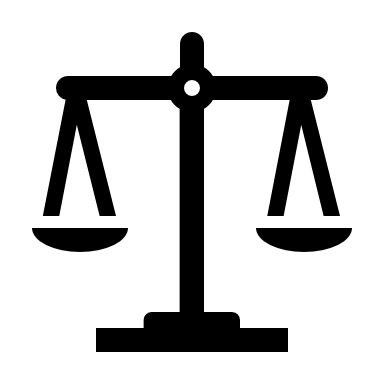 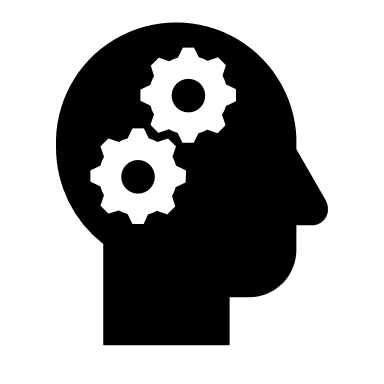 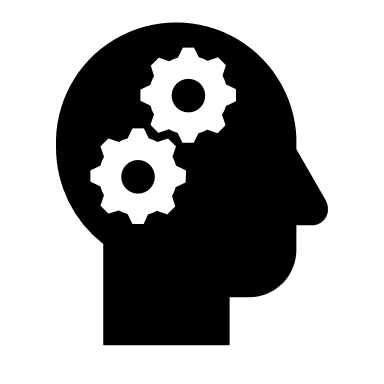 Hotelový manažér, riaditeľ, cestovný agent, hlásateľ
14
Usporiadavajúci
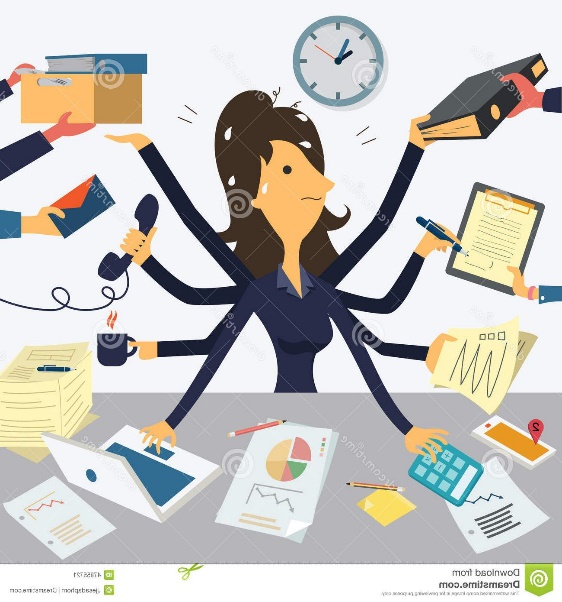 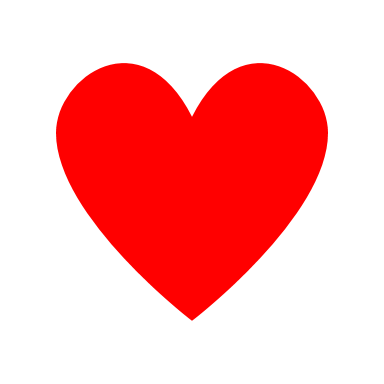 Práca s číslami, záznamy a mašinami 

Nejasné a neštruktúrované úlohy 

Úspech v práci

Organizovaní, dochvíľni, pracovne- zodpovední
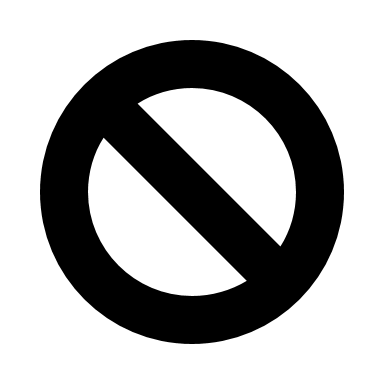 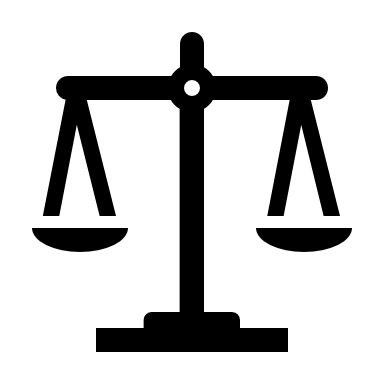 Sekretárka, poštárka,
, Úradnica, účtovnička
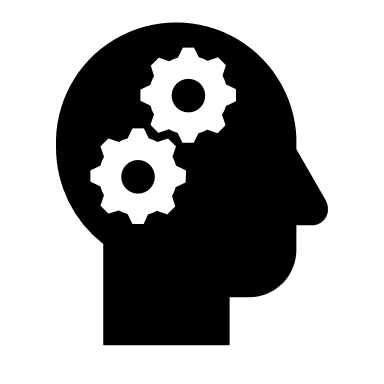 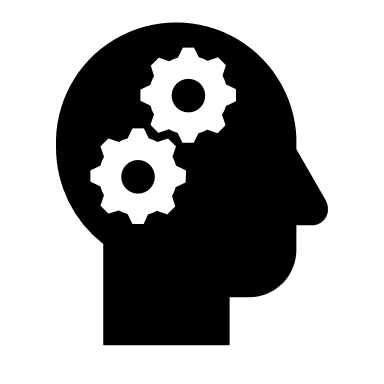 15